Section of Orthopaedic Surgery
Establishing normative relationship of spinopelvic alignment to femoroacetabular orientation
Taryn Ludwig – MD/PhD, PGY3
Jonathan Bourget-Murray - MDCM, FRCSC
Sarup Sridharan- MD, PGY5
Ariana Frederick – MSc
Kelly Johnston - MD, FRCSC
Brent Edwards - PhD
Fred Nicholls - MD, MA, FRCSC
CSS 2021
Disclosure
Objective
Determining the native alignment of the acetabulum in patients with both degenerative hip and spine pathology is challenging
Postural changes following total hip arthroplasty or spinal fusion can influence the future success of the second surgical intervention
Which procedure should be performed first is a subject of debate

Normative data describing the relationship between hip orientation and spinopelvic alignment is not described in the literature

Our objective is to obtain 3D renderings of the spine, pelvis, and hip to evaluate spinopelvic and femoroacetabular parameters in healthy young adults
We hypothesize that femoroacetabular alignment is predictable and can be determined based on measurement of morphologic, non positional parameters
Methods - Patients
Cross-sectional study:
Healthy volunteers age 20-39
Exclusion criteria:
Any previous hip conditions/surgery
Any previous spine conditions/surgery
Any systemic inflammatory disease
Any scoliosis or spondylolisthesis identified on imaging
Full body EOS scans are used to obtain measurements of participants’ acetabulum and proximal femur
Preliminary data for a subset of patients are presented here, along with descriptive statistics
Methods - Variables
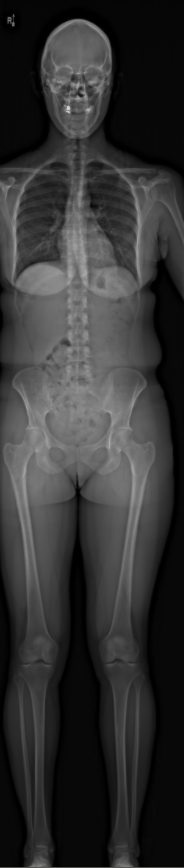 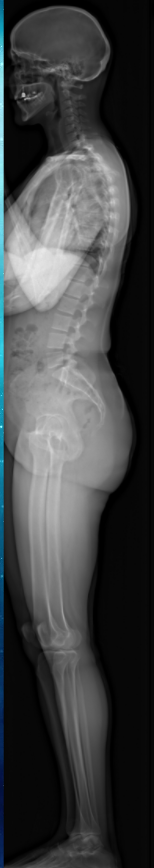 Femoracetabular parameters: obtained from EOS 3D reconstruction
Acetabular version
Acetabular inclination
Femoral version
Femoral neck-shaft angle
Spinopelvic parameters: obtained from KEOPS image segmentation software
-   Pelvic incidence (calculated)
Pelvic tilt
Sacral slope
Lumbar lordosis
Lumbopelvic morphotype
Whole body EOS scan
[Speaker Notes: Spinopelvic parameters: obtained from SMAIO image segmentation system (KEOPS)
Acetabular parameters: obtained from EOS 3D reconstructions]
Patient Demographics
Preliminary Results
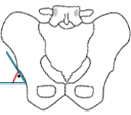 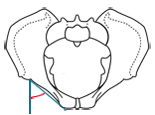 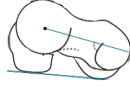 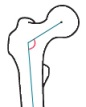 aaverage of bilateral parameters
Preliminary Results
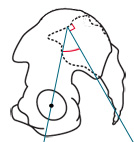 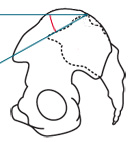 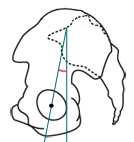 blordotic angles are negative
Discussion
This dataset employs the largest database of full-body EOS images composed entirely of young healthy individuals ever captured in the current literature
Exclusion of any previous lower limb or spine pathology will ensure maximum accuracy of femoroacetabular/spinopelvic correlation
Future work: 
Further analysis will include a predictive model of femoroacetabular alignment based on spinopelvic measurements
For males and females separately
Conclusions
This study will contribute significantly to knowledge of normal spinopelvic and femoroacetabular alignment 
This will result in improved patient care by:
Allowing more informed positioning of hip arthroplasty implants and spinal fusion 
Decreasing complications and reducing need for revision surgery

Questions/feedback? Please get in touch! 
Taryn Ludwig: teludwig@ucalgary.ca
Fred Nicholls: fred.nicholls@ucalgary.ca